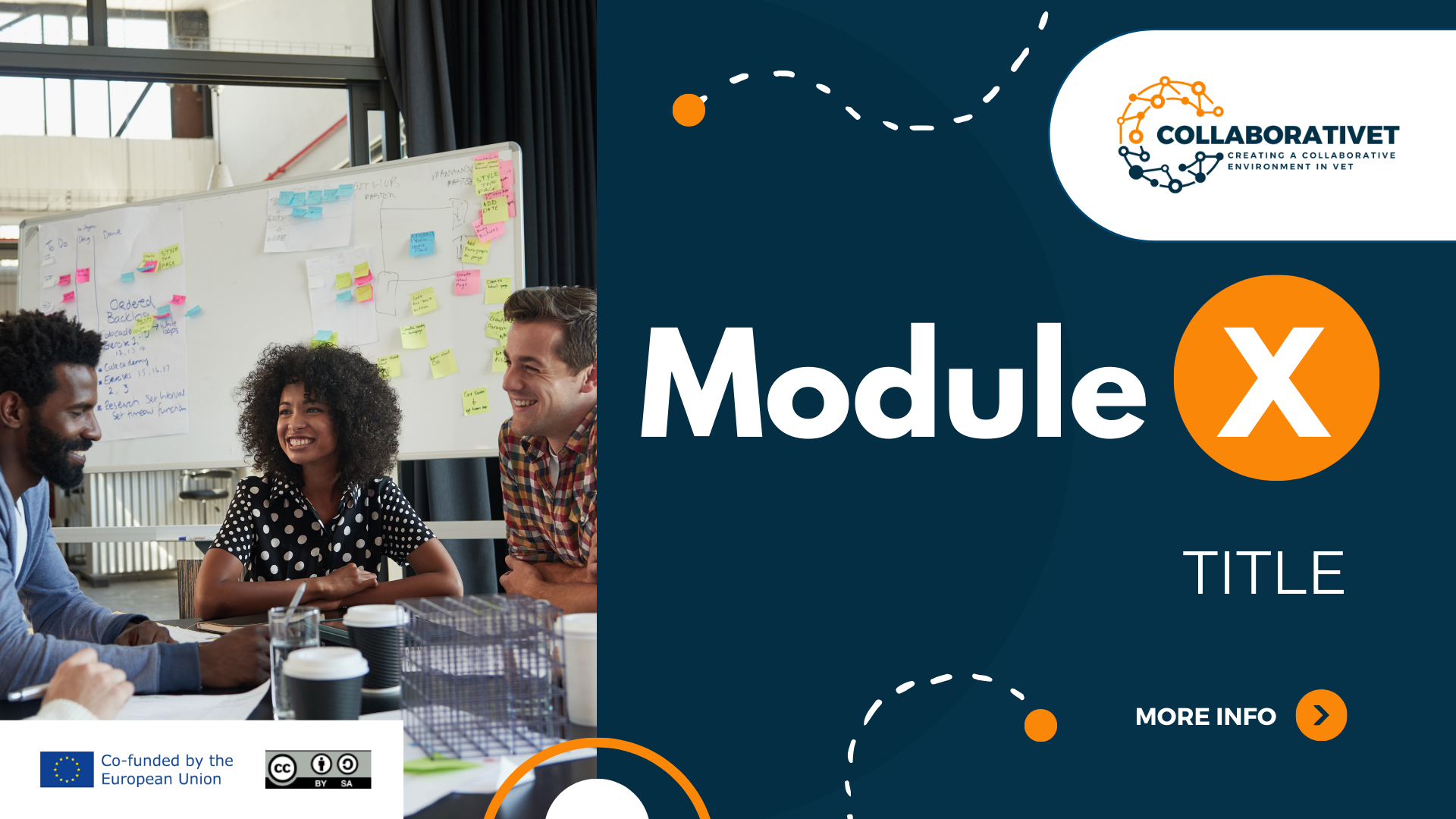 CollaboratiVET Πρόγραμμα σπουδών για καθηγητές/εκπαιδευτές/εκπαιδευτικούς ΕΕΚ
Ενότητα 2: Η προσέγγιση της ανεστραμμένης τάξης
Μάθημα 1: Εισαγωγή στο Μοντέλο της ανεστραμμένης τάξης
Με τη χρηματοδότηση της Ευρωπαϊκής Ένωσης. Οι απόψεις και οι γνώμες που διατυπώνονται εκφράζουν αποκλειστικά τις απόψεις των συντακτών και δεν αντιπροσωπεύουν κατ'ανάγκη τις απόψεις της Ευρωπαϊκής Ένωσης ή του Ευρωπαϊκού Εκτελεστικού Οργανισμού Εκπαίδευσης και Πολιτισμού (EACEA). Η Ευρωπαϊκή Ένωση και ο EACEA δεν μπορούν να θεωρηθούν υπεύθυνοι για τις εκφραζόμενες απόψεις.
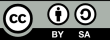 Μαθησιακοί στόχοι
Στο τέλος αυτής της ενότητας, οι συμμετέχοντες θα έχουν:
Κατανοήσει την έννοια και τις αρχές της ανεστραμμένης τάξης.
Αναγνωρίσει την εκπαιδευτική αξία όπου η αντίστροφη μάθηση είναι πιο αποτελεσματική και τους παράγοντες που επηρεάζουν την αποτελεσματικότητά της.
Αναγνωρίσει την αξία των ψηφιακών εργαλείων και της δημιουργικής σκέψης στην ανεστραμμένη τάξη, αλλά και τις προκλήσεις που πρέπει να αντιμετωπιστούν. 
Προσδιορίσει τις παραλλαγές των μοντέλων ανεστραμμένης τάξης.
Μάθει πώς να σχεδιάζουν ένα αποτελεσματικό μάθημα με ανεστραμμένη τάξη.
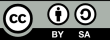 Τι είναι η Ανεστραμμένη Τάξη;
Η ανεστραμμένη τάξη είναι μια μορφή μικτής μάθησης, όπου οι μαθητές διαβάζουν ή παρακολουθούν online υλικό διαλέξεων στο σπίτι, πριν συμμετάσχουν σε αλληλεπίδραση σε περιβάλλον τάξης.
Γλωσσάριο UNESCO-UNEVOC. Διαθέσιμο εδώ.
Με τη χρηματοδότηση της Ευρωπαϊκής Ένωσης. Οι απόψεις και οι γνώμες που διατυπώνονται εκφράζουν αποκλειστικά τις απόψεις των συντακτών και δεν αντιπροσωπεύουν κατ'ανάγκη τις απόψεις της Ευρωπαϊκής Ένωσης ή του Ευρωπαϊκού Εκτελεστικού Οργανισμού Εκπαίδευσης και Πολιτισμού (EACEA). Η Ευρωπαϊκή Ένωση και ο EACEA δεν μπορούν να θεωρηθούν υπεύθυνοι για τις εκφραζόμενες απόψεις.
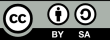 Η ανεστραμμένη τάξη είναι μια αντίστροφη μέθοδος διδασκαλίας όπου οι παραδοσιακές δραστηριότητες της τάξης ολοκληρώνονται εκτός του διδακτικού χρόνου.
Ο χρόνος διδασκαλίας είναι αφιερωμένος στη συζήτηση, την επίλυση προβλημάτων και την αλληλεπίδραση των μαθητών.
Τι είναι η Ανεστραμμένη Τάξη;
Αυτή η προσέγγιση είναι μαθητοκεντρική και τεχνολογική, επιτρέποντας στους μαθητές να ασχοληθούν με το περιεχόμενο με τον δικό τους ρυθμό.
Η μάθηση με ανεστραμμένη τάξη στην επαγγελματική εκπαίδευση ενισχύει την επαγγελματική ανάπτυξη βελτιώνοντας τις γνωστικές δεξιότητες (κριτική σκέψη, επίλυση προβλημάτων) και τις συναισθηματικές καταστάσεις (κίνητρα, αυτοαποτελεσματικότητα).
Με τη χρηματοδότηση της Ευρωπαϊκής Ένωσης. Οι απόψεις και οι γνώμες που διατυπώνονται εκφράζουν αποκλειστικά τις απόψεις των συντακτών και δεν αντιπροσωπεύουν κατ'ανάγκη τις απόψεις της Ευρωπαϊκής Ένωσης ή του Ευρωπαϊκού Εκτελεστικού Οργανισμού Εκπαίδευσης και Πολιτισμού (EACEA). Η Ευρωπαϊκή Ένωση και ο EACEA δεν μπορούν να θεωρηθούν υπεύθυνοι για τις εκφραζόμενες απόψεις.
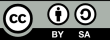 Τι είναι η Ανεστραμμένη Τάξη;
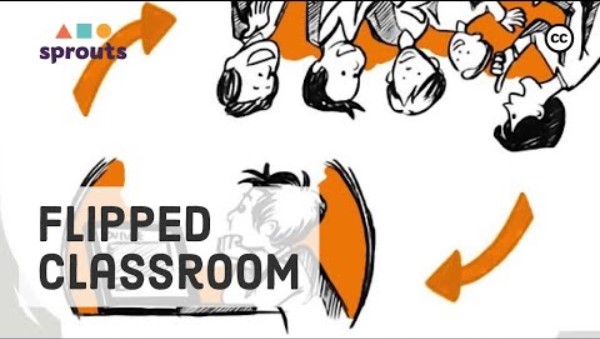 Πηγή: https://youtu.be/qdKzSq_t8k8?feature=shared
Με τη χρηματοδότηση της Ευρωπαϊκής Ένωσης. Οι απόψεις και οι γνώμες που διατυπώνονται εκφράζουν αποκλειστικά τις απόψεις των συντακτών και δεν αντιπροσωπεύουν κατ'ανάγκη τις απόψεις της Ευρωπαϊκής Ένωσης ή του Ευρωπαϊκού Εκτελεστικού Οργανισμού Εκπαίδευσης και Πολιτισμού (EACEA). Η Ευρωπαϊκή Ένωση και ο EACEA δεν μπορούν να θεωρηθούν υπεύθυνοι για τις εκφραζόμενες απόψεις.
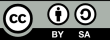 Κατανόηση της προσέγγισης της ανεστραμμένης τάξης
Η προσέγγιση «Ανεστραμμένη τάξη» αντιστρέφει την παραδοσιακή δομή της τάξης, μετατοπίζοντας την παράδοση του περιεχομένου εκτός του διδακτικού χρόνου.
1
Λεπτομερής ανάλυση της δομής της ανεστραμμένης τάξης, με έμφαση στην προετοιμασία πριν από την τάξη και την εμπλοκή στην τάξη
2
Ανάλυση του αντίκτυπου της μετατόπισης των παθητικών μαθησιακών δραστηριοτήτων εκτός της τάξης για την προώθηση διαδραστικών και ελκυστικών εμπειριών εντός της τάξης
3
Επεξήγηση του ρόλου της τεχνολογίας στη διευκόλυνση της ανεστραμμένης μάθησης και της σημασίας της για την προώθηση της ευελιξίας και της προσαρμοστικότητας
4
Με τη χρηματοδότηση της Ευρωπαϊκής Ένωσης. Οι απόψεις και οι γνώμες που διατυπώνονται εκφράζουν αποκλειστικά τις απόψεις των συντακτών και δεν αντιπροσωπεύουν κατ'ανάγκη τις απόψεις της Ευρωπαϊκής Ένωσης ή του Ευρωπαϊκού Εκτελεστικού Οργανισμού Εκπαίδευσης και Πολιτισμού (EACEA). Η Ευρωπαϊκή Ένωση και ο EACEA δεν μπορούν να θεωρηθούν υπεύθυνοι για τις εκφραζόμενες απόψεις.
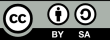 Πώς λειτουργεί;
1. Προετοιμασία πριν από την τάξη:
Οι μαθητές λαμβάνουν εκπαιδευτικό υλικό πριν από το μάθημα. Το υλικό αυτό μπορεί να περιλαμβάνει προηχογραφημένες διαλέξεις, διαβάσματα, βίντεο ή διαδικτυακές ενότητες.
Οι μαθητές ασχολούνται με αυτά τα υλικά ανεξάρτητα, συνήθως εκτός του ωραρίου της τάξης.
Στόχος είναι οι μαθητές να αποκτήσουν έκθεση σε θεμελιώδεις έννοιες και περιεχόμενο με το δικό τους ρυθμό, προετοιμάζοντάς τους για τις δραστηριότητες στην τάξη.
2. Δραστηριότητες στην τάξη:
Ο χρόνος διδασκαλίας αφιερώνεται σε ενεργητικές μαθησιακές εμπειρίες, όπως εργασίες επίλυσης προβλημάτων, ομαδικές συζητήσεις και εργασίες έργων.
Αντί να παρακολουθούν παθητικά διαλέξεις, οι μαθητές εφαρμόζουν τη μάθησή τους μέσω πρακτικών δραστηριοτήτων και συνεργατικών ασκήσεων.
Ο δάσκαλος λειτουργεί ως συντονιστής, καθοδηγώντας τους μαθητές σε αυτές τις δραστηριότητες και παρέχοντας ανατροφοδότηση καθώς επεξεργάζονται έννοιες και λύνουν προβλήματα από κοινού.
Με τη χρηματοδότηση της Ευρωπαϊκής Ένωσης. Οι απόψεις και οι γνώμες που διατυπώνονται εκφράζουν αποκλειστικά τις απόψεις των συντακτών και δεν αντιπροσωπεύουν κατ'ανάγκη τις απόψεις της Ευρωπαϊκής Ένωσης ή του Ευρωπαϊκού Εκτελεστικού Οργανισμού Εκπαίδευσης και Πολιτισμού (EACEA). Η Ευρωπαϊκή Ένωση και ο EACEA δεν μπορούν να θεωρηθούν υπεύθυνοι για τις εκφραζόμενες απόψεις.
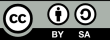 Πώς λειτουργεί;
3. Ενσωμάτωση τεχνολογίας:
Η τεχνολογία παίζει καθοριστικό ρόλο στο μοντέλο της "ανεστραμμένης τάξης", διευκολύνοντας την πρόσβαση στο εκπαιδευτικό υλικό και επιτρέποντας διαδραστικές μαθησιακές εμπειρίες.
Οι μαθητές έχουν συχνά πρόσβαση στο υλικό πριν από την τάξη μέσω ψηφιακών πλατφορμών ή συστημάτων διαχείρισης μάθησης.
Η τεχνολογία επιτρέπει επίσης ευελιξία στην παροχή περιεχομένου, καθώς οι εκπαιδευτικοί μπορούν να χρησιμοποιούν μια ποικιλία πολυμεσικών πόρων για να ανταποκρίνονται σε διαφορετικά μαθησιακά στυλ.
4. Ανατροφοδότηση και αξιολόγηση:
Οι δραστηριότητες μέσα στην τάξη παρέχουν ευκαιρίες για άμεση ανατροφοδότηση από τον καθηγητή και τους συμμαθητές τους.
Η αξιολόγηση σε μια ανεστραμμένη τάξη μπορεί να περιλαμβάνει διαμορφωτικές αξιολογήσεις κατά τη διάρκεια των διδασκαλιών και συνοπτικές αξιολογήσεις για την αξιολόγηση της κατανόησης των μαθητών με την πάροδο του χρόνου.
Οι συνεχείς βρόχοι ανατροφοδότησης βοηθούν τους εκπαιδευτικούς να αξιολογούν την πρόοδο των μαθητών και να προσαρμόζουν τη διδασκαλία ανάλογα με τις ανάγκες για την αντιμετώπιση των μαθησιακών κενών.
Με τη χρηματοδότηση της Ευρωπαϊκής Ένωσης. Οι απόψεις και οι γνώμες που διατυπώνονται εκφράζουν αποκλειστικά τις απόψεις των συντακτών και δεν αντιπροσωπεύουν κατ'ανάγκη τις απόψεις της Ευρωπαϊκής Ένωσης ή του Ευρωπαϊκού Εκτελεστικού Οργανισμού Εκπαίδευσης και Πολιτισμού (EACEA). Η Ευρωπαϊκή Ένωση και ο EACEA δεν μπορούν να θεωρηθούν υπεύθυνοι για τις εκφραζόμενες απόψεις.
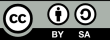 Πώς λειτουργεί;
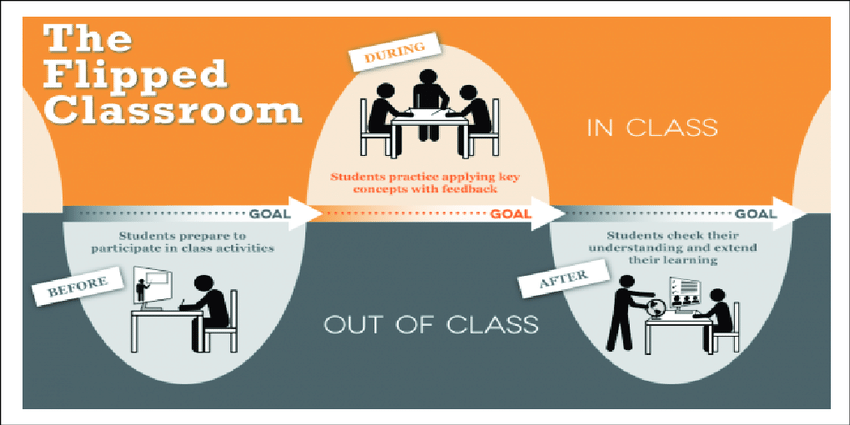 Πηγή: Η ανάπτυξη του ταλέντου στο σχολείο. Διαθέσιμο εδώ.
Με τη χρηματοδότηση της Ευρωπαϊκής Ένωσης. Οι απόψεις και οι γνώμες που διατυπώνονται εκφράζουν αποκλειστικά τις απόψεις των συντακτών και δεν αντιπροσωπεύουν κατ'ανάγκη τις απόψεις της Ευρωπαϊκής Ένωσης ή του Ευρωπαϊκού Εκτελεστικού Οργανισμού Εκπαίδευσης και Πολιτισμού (EACEA). Η Ευρωπαϊκή Ένωση και ο EACEA δεν μπορούν να θεωρηθούν υπεύθυνοι για τις εκφραζόμενες απόψεις.
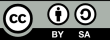 Αξιολόγηση
Δημιουργήστε
Σύνθεση
Αξιολογήστε
Ταξινόμηση του Bloom: Bloom: Μια αναθεωρημένη έκδοση
Ανάλυση
Αναλύστε
Εφαρμογή
Εφαρμόστε
Κατανόηση
Κατανοήστε
Γνώση
Θυμηθείτε
Με τη χρηματοδότηση της Ευρωπαϊκής Ένωσης. Οι απόψεις και οι γνώμες που διατυπώνονται εκφράζουν αποκλειστικά τις απόψεις των συντακτών και δεν αντιπροσωπεύουν κατ'ανάγκη τις απόψεις της Ευρωπαϊκής Ένωσης ή του Ευρωπαϊκού Εκτελεστικού Οργανισμού Εκπαίδευσης και Πολιτισμού (EACEA). Η Ευρωπαϊκή Ένωση και ο EACEA δεν μπορούν να θεωρηθούν υπεύθυνοι για τις εκφραζόμενες απόψεις.
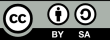 Δημιουργήστε
Αξιολογήστε
Ταξινόμηση του Bloom: Bloom: Μια αναθεωρημένη έκδοση
Αναλύστε
Εφαρμόστε
Μετά το μάθημα
Κατανοήστε
Θυμηθείτε
Κατά τη διάρκεια του μαθήματος
Πριν το μάθημα
Με τη χρηματοδότηση της Ευρωπαϊκής Ένωσης. Οι απόψεις και οι γνώμες που διατυπώνονται εκφράζουν αποκλειστικά τις απόψεις των συντακτών και δεν αντιπροσωπεύουν κατ'ανάγκη τις απόψεις της Ευρωπαϊκής Ένωσης ή του Ευρωπαϊκού Εκτελεστικού Οργανισμού Εκπαίδευσης και Πολιτισμού (EACEA). Η Ευρωπαϊκή Ένωση και ο EACEA δεν μπορούν να θεωρηθούν υπεύθυνοι για τις εκφραζόμενες απόψεις.
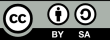 Ευέλικτο περιβάλλον
F
Κουλτούρα μάθησης
Οι 4 πυλώνες του μοντέλου Ανεστραμμένης Τάξης
L
Σκόπιμο περιεχόμενο
I
Επαγγελματίας εκπαιδευτικός
P
Με τη χρηματοδότηση της Ευρωπαϊκής Ένωσης. Οι απόψεις και οι γνώμες που διατυπώνονται εκφράζουν αποκλειστικά τις απόψεις των συντακτών και δεν αντιπροσωπεύουν κατ'ανάγκη τις απόψεις της Ευρωπαϊκής Ένωσης ή του Ευρωπαϊκού Εκτελεστικού Οργανισμού Εκπαίδευσης και Πολιτισμού (EACEA). Η Ευρωπαϊκή Ένωση και ο EACEA δεν μπορούν να θεωρηθούν υπεύθυνοι για τις εκφραζόμενες απόψεις.
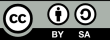 Ευέλικτο περιβάλλον
F
Επιτρέψτε στους μαθητές να αλληλεπιδρούν και να προβληματίζονται σχετικά με τις μαθησιακές τους ανάγκες
Συνεχής παρατήρηση και παρακολούθηση των μαθητών για να κάνετε τις κατάλληλες προσαρμογές
Οι 4 πυλώνες του μοντέλου Ανεστραμμένης Τάξης
Κουλτούρα μάθησης
L
Δώστε στους μαθητές την ευκαιρία να συμμετέχουν σε δραστηριότητες χωρίς ο δάσκαλος να είναι το επίκεντρο της μάθησης
Καθορίστε δραστηριότητες και καταστήστε τις προσιτές στους μαθητές μέσω διαφοροποίησης και ανατροφοδότησης
Σκόπιμο περιεχόμενο
I
Απλοποίηση και διευκόλυνση της πρόσβασης των μαθητών στις έννοιες που χρησιμοποιούνται κατά τη διάρκεια της μάθησης
Δημιουργία ή/και επιλογή σχετικού περιεχομένου, συνήθως σε μορφή βίντεο, για τους μαθητές
Επαγγελματίας εκπαιδευτικός
P
Να είστε διαθέσιμοι στους μαθητές, τόσο ατομικά όσο και συλλογικά, και να δίνετε ανατροφοδότηση σε πραγματικό χρόνο
Διεξαγωγή συνεχών διαμορφωτικών αξιολογήσεων κατά τη διάρκεια της τάξης μέσω παρατήρησης και καταγραφής
Με τη χρηματοδότηση της Ευρωπαϊκής Ένωσης. Οι απόψεις και οι γνώμες που διατυπώνονται εκφράζουν αποκλειστικά τις απόψεις των συντακτών και δεν αντιπροσωπεύουν κατ'ανάγκη τις απόψεις της Ευρωπαϊκής Ένωσης ή του Ευρωπαϊκού Εκτελεστικού Οργανισμού Εκπαίδευσης και Πολιτισμού (EACEA). Η Ευρωπαϊκή Ένωση και ο EACEA δεν μπορούν να θεωρηθούν υπεύθυνοι για τις εκφραζόμενες απόψεις.
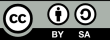 Μέσα στο χρόνο ...
Η έννοια της "ανεστραμμένης τάξης" εμφανίστηκε στις αρχές της δεκαετίας του 2000, καθώς οι εκπαιδευτικοί αναζητούσαν καινοτόμους τρόπους για να ενισχύσουν τη δέσμευση των μαθητών και τα μαθησιακά αποτελέσματα.

Αρχικά, το μοντέλο βασίστηκε σε μεγάλο βαθμό σε βίντεο και διαδικτυακούς πόρους για την παροχή περιεχομένου πριν από την τάξη στους μαθητές.

Οι καθηγητές άρχισαν να καταγράφουν διαλέξεις ή να επιμελούνται διαδικτυακό υλικό για να το εξετάζουν οι μαθητές ανεξάρτητα πριν παρακολουθήσουν τις συνεδρίες της τάξης.

Αυτή η πρώιμη υιοθέτηση έθεσε τα θεμέλια για την προσέγγιση της ανεστραμμένης τάξης, αποδεικνύοντας τη δυνατότητά της να μετασχηματίσει τις παραδοσιακές μεθόδους διδασκαλίας.
Οι πλατφόρμες εκπαιδευτικής τεχνολογίας έχουν γίνει πιο εξελιγμένες, προσφέροντας ένα ευρύτερο φάσμα εργαλείων και πόρων για την υποστήριξη της εναλλασσόμενης μάθησης.
Οι εκπαιδευτικοί έχουν πλέον πρόσβαση σε διαδραστικό περιεχόμενο πολυμέσων, προσαρμοστικές πλατφόρμες μάθησης και εμπειρίες εικονικής πραγματικότητας για να ενισχύσουν το υλικό που προηγείται της τάξης.
Επιπλέον, η εκπαιδευτική έρευνα έχει προσφέρει πολύτιμες πληροφορίες σχετικά με την αποτελεσματικότητα της εναλλασσόμενης μάθησης σε διάφορους κλάδους και πληθυσμούς μαθητών.
Μελέτες έχουν αναδείξει τα οφέλη της ενεργητικής μάθησης και της μαθητοκεντρικής διδασκαλίας, γεγονός που επικυρώνει περαιτέρω την προσέγγιση της εναλλασσόμενης τάξης.
Η πανδημία του COVID-19 επιτάχυνε περαιτέρω την υιοθέτηση της εναλλασσόμενης μάθησης, καθώς τα σχολεία και τα πανεπιστήμια στράφηκαν σε απομακρυσμένα και υβριδικά μοντέλα μάθησης.
Προώθηση
Ιστορική επισκόπηση
Με τη χρηματοδότηση της Ευρωπαϊκής Ένωσης. Οι απόψεις και οι γνώμες που διατυπώνονται εκφράζουν αποκλειστικά τις απόψεις των συντακτών και δεν αντιπροσωπεύουν κατ'ανάγκη τις απόψεις της Ευρωπαϊκής Ένωσης ή του Ευρωπαϊκού Εκτελεστικού Οργανισμού Εκπαίδευσης και Πολιτισμού (EACEA). Η Ευρωπαϊκή Ένωση και ο EACEA δεν μπορούν να θεωρηθούν υπεύθυνοι για τις εκφραζόμενες απόψεις.
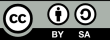 Μέσα στο χρόνο ...
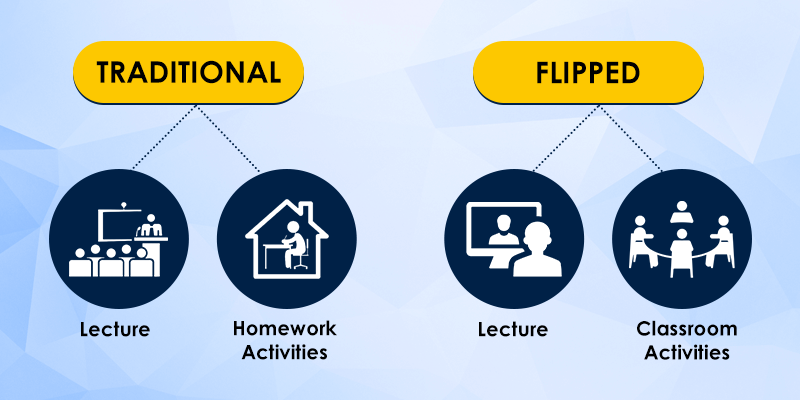 Πηγή: https://www.globsyn.edu.in/blog/how-is-flipped-classroom-flipping-the-role-of-traditional-classroom-pedagogy
Με τη χρηματοδότηση της Ευρωπαϊκής Ένωσης. Οι απόψεις και οι γνώμες που διατυπώνονται εκφράζουν αποκλειστικά τις απόψεις των συντακτών και δεν αντιπροσωπεύουν κατ'ανάγκη τις απόψεις της Ευρωπαϊκής Ένωσης ή του Ευρωπαϊκού Εκτελεστικού Οργανισμού Εκπαίδευσης και Πολιτισμού (EACEA). Η Ευρωπαϊκή Ένωση και ο EACEA δεν μπορούν να θεωρηθούν υπεύθυνοι για τις εκφραζόμενες απόψεις.
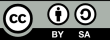 Παραλλαγές των μοντέλων "Flipped Classroom
Συγκριτική ανάλυση:
Καταλληλότητα:
Πλεονεκτήματα και προκλήσεις:
Διαφορετικές παραλλαγές, μοναδικά χαρακτηριστικά, εφαρμογές.
Διαφορετικά εκπαιδευτικά περιβάλλοντα, ανάγκες μαθητών.
Συνδέεται με κάθε παραλλαγή.
Με τη χρηματοδότηση της Ευρωπαϊκής Ένωσης. Οι απόψεις και οι γνώμες που διατυπώνονται εκφράζουν αποκλειστικά τις απόψεις των συντακτών και δεν αντιπροσωπεύουν κατ'ανάγκη τις απόψεις της Ευρωπαϊκής Ένωσης ή του Ευρωπαϊκού Εκτελεστικού Οργανισμού Εκπαίδευσης και Πολιτισμού (EACEA). Η Ευρωπαϊκή Ένωση και ο EACEA δεν μπορούν να θεωρηθούν υπεύθυνοι για τις εκφραζόμενες απόψεις.
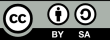 Παραδείγματα μοντέλων ανεστραμμένης τάξης
Συζήτηση με βάση την ανεστραμμένη τάξη: Υλικό πριν από την τάξη, ακολουθούμενο από συζητήσεις στην τάξη.
Μικρο-ανεστραμμένη τάξη: Ένας συνδυασμός παραδοσιακών διαλέξεων και περιεχομένου με εναλλασσόμενο περιεχόμενο.
Εντός τάξης/ Ψευτο-ανεστραμμένη τάξη: Οι δραστηριότητες πριν από την τάξη ολοκληρώνονται στο σχολείο λόγω του ψηφιακού χάσματος.
Εικονική ανεστραμμένη τάξη: Πλήρως διαδικτυακή, συνδυάζοντας υλικό πριν από την τάξη και εικονικές ομαδικές συνεδρίες.
Με τη χρηματοδότηση της Ευρωπαϊκής Ένωσης. Οι απόψεις και οι γνώμες που διατυπώνονται εκφράζουν αποκλειστικά τις απόψεις των συντακτών και δεν αντιπροσωπεύουν κατ'ανάγκη τις απόψεις της Ευρωπαϊκής Ένωσης ή του Ευρωπαϊκού Εκτελεστικού Οργανισμού Εκπαίδευσης και Πολιτισμού (EACEA). Η Ευρωπαϊκή Ένωση και ο EACEA δεν μπορούν να θεωρηθούν υπεύθυνοι για τις εκφραζόμενες απόψεις.
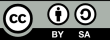 Ανάπτυξη συναρπαστικού υλικού πριν από την τάξη: Δημιουργήστε ελκυστικό και ενημερωτικό υλικό, όπως βίντεο, αναγνώσεις ή διαδραστικές ενότητες, και χρησιμοποιήστε στοιχεία πολυμέσων για να καλύψετε διαφορετικά μαθησιακά στυλ και να διατηρήσετε το ενδιαφέρον των μαθητών.
Αναλυτικό πλαίσιο
Εξασφάλιση της προσβασιμότητας: Παροχή πολλαπλών μορφών για την πρόσβαση στο υλικό ώστε να ικανοποιούνται οι διαφορετικές μαθησιακές ανάγκες και εξασφάλιση συμβατότητας με διάφορες συσκευές και συνδέσεις στο διαδίκτυο για την προώθηση της προσβασιμότητας για όλους τους μαθητές.
Διατύπωση μαθησιακών στόχων: Ανακοινώστε με σαφήνεια τους μαθησιακούς στόχους για κάθε συνεδρία, ώστε να καθοδηγήσετε την ενασχόληση των μαθητών με το υλικό πριν από την τάξη και να ευθυγραμμίσετε τους στόχους με τα αποτελέσματα και τις αξιολογήσεις του μαθήματος, ώστε να εξασφαλίσετε συνοχή και συνάφεια.
Με τη χρηματοδότηση της Ευρωπαϊκής Ένωσης. Οι απόψεις και οι γνώμες που διατυπώνονται εκφράζουν αποκλειστικά τις απόψεις των συντακτών και δεν αντιπροσωπεύουν κατ'ανάγκη τις απόψεις της Ευρωπαϊκής Ένωσης ή του Ευρωπαϊκού Εκτελεστικού Οργανισμού Εκπαίδευσης και Πολιτισμού (EACEA). Η Ευρωπαϊκή Ένωση και ο EACEA δεν μπορούν να θεωρηθούν υπεύθυνοι για τις εκφραζόμενες απόψεις.
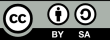 Ενσωματώστε το
Ενσωματώστε διαμορφωτικές αξιολογήσεις, όπως κουίζ, προβληματισμούς ή διαδικτυακές συζητήσεις, για να διασφαλίσετε ότι οι μαθητές θα ασχοληθούν με το υλικό πριν από την τάξη.
Ορίστε
Ορίστε προθεσμίες και δώστε κίνητρα για την ολοκλήρωση των εργασιών πριν από την τάξη για να προωθήσετε την υπευθυνότητα και τα κίνητρα.
Στρατηγικές
Σχέδιο
Σχεδιάστε διαδραστικές και συνεργατικές δραστηριότητες που βασίζονται στο υλικό της προ-τάξης και ενθαρρύνουν την ενεργό συμμετοχή.
Χρήση
Χρησιμοποιήστε ποικίλες στρατηγικές διδασκαλίας, όπως ομαδικές συζητήσεις, μελέτες περιπτώσεων, εργασίες επίλυσης προβλημάτων και πρακτικές ασκήσεις για την προώθηση της βαθύτερης μάθησης.
Προσφορά
Προσφέρετε εξατομικευμένη υποστήριξη κατά τη διάρκεια των μαθημάτων μέσα στην τάξη μέσω στοχευμένων παρεμβάσεων και διαφοροποιημένης διδασκαλίας.
Παροχή
Παρέχετε έγκαιρη ανατροφοδότηση σχετικά με την πρόοδο και τις επιδόσεις των μαθητών για την αντιμετώπιση παρανοήσεων και την καθοδήγηση της περαιτέρω μάθησης.
Προάγετε
Προώθηση ενός υποστηρικτικού μαθησιακού περιβάλλοντος όπου οι μαθητές αισθάνονται άνετα να ζητούν βοήθεια και να συμμετέχουν ενεργά στις συζητήσεις.
Με τη χρηματοδότηση της Ευρωπαϊκής Ένωσης. Οι απόψεις και οι γνώμες που διατυπώνονται εκφράζουν αποκλειστικά τις απόψεις των συντακτών και δεν αντιπροσωπεύουν κατ'ανάγκη τις απόψεις της Ευρωπαϊκής Ένωσης ή του Ευρωπαϊκού Εκτελεστικού Οργανισμού Εκπαίδευσης και Πολιτισμού (EACEA). Η Ευρωπαϊκή Ένωση και ο EACEA δεν μπορούν να θεωρηθούν υπεύθυνοι για τις εκφραζόμενες απόψεις.
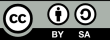 Τα ανεστραμμένα μαθήματα προωθούν την ενεργό συμμετοχή, απαιτώντας από τους μαθητές να αλληλεπιδρούν με το υλικό που έχει προηγηθεί πριν από την παρακολούθηση της τάξης, ενώ τα παραδοσιακά μαθήματα συχνά βασίζονται στην παθητική ακρόαση κατά τη διάρκεια των διαλέξεων, ενώ τα ανεστραμμένα μαθήματα ενθαρρύνουν τους μαθητές να αναλάβουν ενεργό ρόλο στη μαθησιακή διαδικασία.
Πλεονεκτήματα (έναντι των παραδοσιακών μεθόδων)
Τα ανεστραμμένα μαθήματα επιτρέπουν στους μαθητές να προχωρούν στο υλικό με το δικό τους ρυθμό, αποκτώντας ασύγχρονη πρόσβαση στο υλικό πριν από την τάξη, ενώ τα παραδοσιακά μαθήματα συνήθως ακολουθούν ένα σταθερό πρόγραμμα, με όλους τους μαθητές να λαμβάνουν το ίδιο περιεχόμενο την ίδια στιγμή, ανεξάρτητα από τις ατομικές μαθησιακές ανάγκες.
Με την ανεξάρτητη ενασχόληση με το υλικό πριν από την τάξη και τη συμμετοχή σε ενεργητικές μαθησιακές δραστηριότητες κατά τη διάρκεια της τάξης, οι μαθητές αναπτύσσουν βαθύτερη κατανόηση του περιεχομένου και είναι σε θέση να συγκρατούν καλύτερα τις πληροφορίες με την πάροδο του χρόνου.
Τα ανεστραμμένα μαθήματα προωθούν τη βαθύτερη κατανόηση του υλικού του μαθήματος, επιτρέποντας στους μαθητές να ασχοληθούν με τις έννοιες πολλές φορές, τόσο πριν όσο και κατά τη διάρκεια της τάξης. Αυτή η επαναληπτική προσέγγιση στη μάθηση προωθεί τη βαθύτερη κατανόηση και την κατάκτηση του υλικού σε σύγκριση με την παραδοσιακή διδασκαλία που βασίζεται σε διαλέξεις.
Με τη χρηματοδότηση της Ευρωπαϊκής Ένωσης. Οι απόψεις και οι γνώμες που διατυπώνονται εκφράζουν αποκλειστικά τις απόψεις των συντακτών και δεν αντιπροσωπεύουν κατ'ανάγκη τις απόψεις της Ευρωπαϊκής Ένωσης ή του Ευρωπαϊκού Εκτελεστικού Οργανισμού Εκπαίδευσης και Πολιτισμού (EACEA). Η Ευρωπαϊκή Ένωση και ο EACEA δεν μπορούν να θεωρηθούν υπεύθυνοι για τις εκφραζόμενες απόψεις.
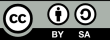 Πλεονεκτήματα (έναντι των παραδοσιακών μεθόδων)
Η ενεργός εμπλοκή και ο διαδραστικός χαρακτήρας των ανεστραμμένων μαθημάτων προάγουν την καλύτερη συγκράτηση των πληροφοριών.
Οι μαθητές είναι πιο πιθανό να θυμούνται και να εφαρμόζουν αυτά που έχουν μάθει όταν έχουν συμμετάσχει ενεργά στη μαθησιακή διαδικασία.
Τα γυρισμένα μαθήματα προσαρμόζονται σε διαφορετικά μαθησιακά στυλ, παρέχοντας ευελιξία στον τρόπο πρόσβασης και εμπλοκής των μαθητών με το υλικό του μαθήματος.
Οι μαθητές μπορούν να επιλέξουν τη μορφή και το ρυθμό της μάθησής τους, επιτρέποντάς τους να προσαρμόσουν την εμπειρία της μάθησής τους στις προσωπικές τους προτιμήσεις και ανάγκες.
Με τη χρηματοδότηση της Ευρωπαϊκής Ένωσης. Οι απόψεις και οι γνώμες που διατυπώνονται εκφράζουν αποκλειστικά τις απόψεις των συντακτών και δεν αντιπροσωπεύουν κατ'ανάγκη τις απόψεις της Ευρωπαϊκής Ένωσης ή του Ευρωπαϊκού Εκτελεστικού Οργανισμού Εκπαίδευσης και Πολιτισμού (EACEA). Η Ευρωπαϊκή Ένωση και ο EACEA δεν μπορούν να θεωρηθούν υπεύθυνοι για τις εκφραζόμενες απόψεις.
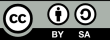 Ανανέωση των δυναμικών της τάξης
Οφέλη
Βελτιστοποιημένες αλληλεπιδράσεις δασκάλου-μαθητή
Ενισχυμένη δέσμευση των φοιτητών
Ευελιξία και προσβασιμότητα
Βαθύτερη εννοιολογική κατανόηση
Με τη χρηματοδότηση της Ευρωπαϊκής Ένωσης. Οι απόψεις και οι γνώμες που διατυπώνονται εκφράζουν αποκλειστικά τις απόψεις των συντακτών και δεν αντιπροσωπεύουν κατ'ανάγκη τις απόψεις της Ευρωπαϊκής Ένωσης ή του Ευρωπαϊκού Εκτελεστικού Οργανισμού Εκπαίδευσης και Πολιτισμού (EACEA). Η Ευρωπαϊκή Ένωση και ο EACEA δεν μπορούν να θεωρηθούν υπεύθυνοι για τις εκφραζόμενες απόψεις.
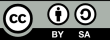 Σημασία της επικοινωνίας με τους μαθητές στο πλαίσιο της αξιολόγησης
Η επικοινωνία με τους μαθητές σχετικά με τα αποτελέσματα της αξιολόγησης στη μάθηση με τη μέθοδο της ανεστραμμένης τάξης έχει μεγάλη σημασία. Ακολουθούν ορισμένοι λόγοι:

1 Ανατροφοδότηση και προβληματισμός: Η επικοινωνία σχετικά με τα αποτελέσματα της αξιολόγησης επιτρέπει στους μαθητές να λαμβάνουν ανατροφοδότηση και να προβληματίζονται σχετικά με τις επιδόσεις τους. 

2. Διευκρίνιση των προσδοκιών: Με την επικοινωνία σχετικά με τα αποτελέσματα της αξιολόγησης, οι εκπαιδευτικοί μπορούν να αποσαφηνίσουν τις προσδοκίες τους από τους μαθητές. Μπορούν να εξηγήσουν ποια κριτήρια χρησιμοποιήθηκαν στην αξιολόγηση και ποιοι στόχοι πρέπει να επιτευχθούν.

3. Κίνητρα και αναγνώριση: Η επικοινωνία σχετικά με τα αποτελέσματα της αξιολόγησης επιτρέπει στους εκπαιδευτικούς να αναγνωρίζουν τα επιτεύγματα των μαθητών ώστε να συνεχίσουν τη μάθησή τους.
 
4. Υποστήριξη για τον καθορισμό στόχων: η κοινοποίηση των αποτελεσμάτων της αξιολόγησης βοηθά τους μαθητές να θέσουν τους στόχους τους και να παρακολουθούν την πρόοδό τους.
 
5 Ατομική υποστήριξη: Οι εκπαιδευτικοί μπορούν να προσφέρουν ατομική υποστήριξη με την κοινοποίηση των αποτελεσμάτων της αξιολόγησης.
Με τη χρηματοδότηση της Ευρωπαϊκής Ένωσης. Οι απόψεις και οι γνώμες που διατυπώνονται εκφράζουν αποκλειστικά τις απόψεις των συντακτών και δεν αντιπροσωπεύουν κατ'ανάγκη τις απόψεις της Ευρωπαϊκής Ένωσης ή του Ευρωπαϊκού Εκτελεστικού Οργανισμού Εκπαίδευσης και Πολιτισμού (EACEA). Η Ευρωπαϊκή Ένωση και ο EACEA δεν μπορούν να θεωρηθούν υπεύθυνοι για τις εκφραζόμενες απόψεις.
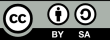 Αλληλεπίδραση μαθητών σε μια ανεστραμμένη τάξη
Το ανεστραμμένο μοντέλο ενισχύει τη σχέση μαθητή-καθηγητή μέσω της αυξημένης αλληλεπίδρασης κατά τη διάρκεια του μαθήματος.
Οι εκπαιδευτικοί λειτουργούν ως συντονιστές, καθοδηγώντας τους μαθητές μέσω της επίλυσης προβλημάτων και της συνεργασίας.
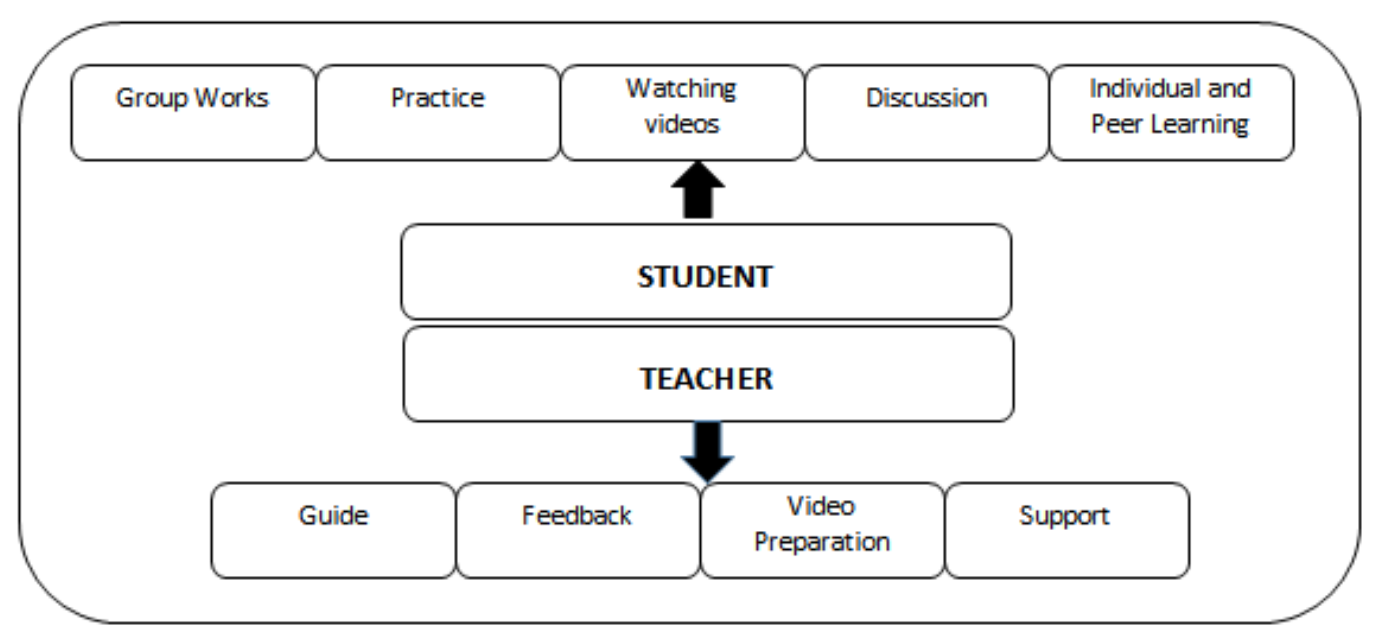 Πηγή: Τάξη με Δραστηριότητες βασισμένες σε προβλήματα. Διαθέσιμο εδώ.
Με τη χρηματοδότηση της Ευρωπαϊκής Ένωσης. Οι απόψεις και οι γνώμες που διατυπώνονται εκφράζουν αποκλειστικά τις απόψεις των συντακτών και δεν αντιπροσωπεύουν κατ'ανάγκη τις απόψεις της Ευρωπαϊκής Ένωσης ή του Ευρωπαϊκού Εκτελεστικού Οργανισμού Εκπαίδευσης και Πολιτισμού (EACEA). Η Ευρωπαϊκή Ένωση και ο EACEA δεν μπορούν να θεωρηθούν υπεύθυνοι για τις εκφραζόμενες απόψεις.
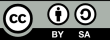 Αλληλεπίδραση μαθητών - καθηγητών
Εξατομικευμένη υποστήριξη: Οι εκπαιδευτικοί παρέχουν εξατομικευμένη καθοδήγηση, διευκρινίσεις και ενθάρρυνση, προωθώντας τη βαθύτερη κατανόηση.

Ενδυνάμωση: Οι μαθητές αναλαμβάνουν την ευθύνη της μαθησιακής τους διαδρομής, εξερευνώντας τα ενδιαφέροντά τους και συμμετέχοντας σε αυτοκατευθυνόμενη μάθηση.
Αμοιβαίος σεβασμός: Η σχέση μαθητή-καθηγητή εξελίσσεται σε εταιρική σχέση κοινής ευθύνης και αμοιβαίου σεβασμού.

Ενισχυμένη μάθηση: Γνωρίστε τη μεταμορφωτική δύναμη της ανεστραμμένης μάθησης για τον εμπλουτισμό των σχέσεων μεταξύ μαθητών και καθηγητών και την ενίσχυση της ακαδημαϊκής επιτυχίας.
Με τη χρηματοδότηση της Ευρωπαϊκής Ένωσης. Οι απόψεις και οι γνώμες που διατυπώνονται εκφράζουν αποκλειστικά τις απόψεις των συντακτών και δεν αντιπροσωπεύουν κατ'ανάγκη τις απόψεις της Ευρωπαϊκής Ένωσης ή του Ευρωπαϊκού Εκτελεστικού Οργανισμού Εκπαίδευσης και Πολιτισμού (EACEA). Η Ευρωπαϊκή Ένωση και ο EACEA δεν μπορούν να θεωρηθούν υπεύθυνοι για τις εκφραζόμενες απόψεις.
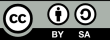 Προκλήσεις κατά την εφαρμογή ενός μοντέλου ανεστραμμένης τάξης
1. Ψηφιακό χάσμα:
2. Αντίσταση στην αλλαγή:
3. Αντίσταση στην αλλαγή:
Άνιση πρόσβαση των μαθητών στην τεχνολογία και τη συνδεσιμότητα στο διαδίκτυο.
Οι ανισότητες εμποδίζουν την ενασχόληση με το υλικό πριν από την τάξη, επηρεάζοντας τη συμμετοχή στην ανεστραμμένη μάθηση.
Ο μετριασμός απαιτεί από τα σχολεία να εξασφαλίζουν ισότιμη πρόσβαση σε αναγκαίους πόρους για όλους τους μαθητές.
Οι μαθητές και οι εκπαιδευτικοί που είναι συνηθισμένοι στις παραδοσιακές μεθόδους διδασκαλίας μπορεί να αντισταθούν στη στροφή προς την ανεστραμμένη μάθηση.
Ορισμένοι μαθητές προτιμούν παθητικές μεθόδους διδασκαλίας, ενώ οι εκπαιδευτικοί μπορεί να δυσκολεύονται με τις νέες τεχνολογίες.
Το ξεπέρασμα της αντίστασης προϋποθέτει την καλλιέργεια μιας κουλτούρας καινοτομίας και την παροχή ισχυρών ευκαιριών επαγγελματικής ανάπτυξης.
Οι μαθητές και οι εκπαιδευτικοί που είναι συνηθισμένοι στις παραδοσιακές μεθόδους διδασκαλίας μπορεί να αντισταθούν στη στροφή προς την ανεστραμμένη μάθηση.
Ορισμένοι μαθητές προτιμούν παθητικές μεθόδους διδασκαλίας, ενώ οι εκπαιδευτικοί μπορεί να δυσκολεύονται με τις νέες τεχνολογίες.
Το ξεπέρασμα της αντίστασης προϋποθέτει την καλλιέργεια μιας κουλτούρας καινοτομίας και την παροχή ισχυρών ευκαιριών επαγγελματικής ανάπτυξης.
Με τη χρηματοδότηση της Ευρωπαϊκής Ένωσης. Οι απόψεις και οι γνώμες που διατυπώνονται εκφράζουν αποκλειστικά τις απόψεις των συντακτών και δεν αντιπροσωπεύουν κατ'ανάγκη τις απόψεις της Ευρωπαϊκής Ένωσης ή του Ευρωπαϊκού Εκτελεστικού Οργανισμού Εκπαίδευσης και Πολιτισμού (EACEA). Η Ευρωπαϊκή Ένωση και ο EACEA δεν μπορούν να θεωρηθούν υπεύθυνοι για τις εκφραζόμενες απόψεις.
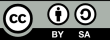 Δραστηριότητα αναστοχασμού
Σκεφτείτε γενικά το μοντέλο της ανεστραμμένης τάξης. Ποια είναι τα σημαντικότερα πλεονεκτήματά του; Εξετάστε πτυχές όπως η δέσμευση των μαθητών, η συνεργατική μάθηση, η προσβασιμότητα στο εκπαιδευτικό υλικό, η χρήση της τεχνολογίας και ο τρόπος με τον οποίο μετατοπίζεται η μαθησιακή διαδικασία. Πώς αυτό το μοντέλο προωθεί την ενεργητική μάθηση και τη μαθητοκεντρική διδασκαλία σε σύγκριση με τις παραδοσιακές μεθόδους διδασκαλίας;
Αναλογιζόμενοι την ανεστραμμένη τάξη, εντοπίστε τους τομείς που θα μπορούσαν να βελτιωθούν. Υπάρχουν προκλήσεις στο σχολείο σας ή κατά τη διάρκεια της καθημερινής διδακτικής σας πρακτικής που σχετίζονται με την πρόσβαση στην τεχνολογία, την υπευθυνότητα των μαθητών για την εργασία πριν από την τάξη, την αποτελεσματικότητα των δραστηριοτήτων μέσα στην τάξη ή την ισορροπία μεταξύ ανεξάρτητης μάθησης και καθοδηγούμενης διδασκαλίας;
Με τη χρηματοδότηση της Ευρωπαϊκής Ένωσης. Οι απόψεις και οι γνώμες που διατυπώνονται εκφράζουν αποκλειστικά τις απόψεις των συντακτών και δεν αντιπροσωπεύουν κατ'ανάγκη τις απόψεις της Ευρωπαϊκής Ένωσης ή του Ευρωπαϊκού Εκτελεστικού Οργανισμού Εκπαίδευσης και Πολιτισμού (EACEA). Η Ευρωπαϊκή Ένωση και ο EACEA δεν μπορούν να θεωρηθούν υπεύθυνοι για τις εκφραζόμενες απόψεις.
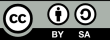